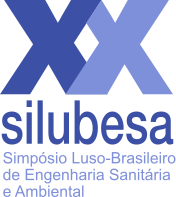 TRATAMENTO E RECUPERAÇÃO DE RESÍDUOS ORGÂNICOS: ANÁLISE E COMPARAÇÃO DA SITUAÇÃO REGULATÓRIA NA UNIÃO EUROPEIA E NO BRASIL
Resumo #233
Pacto pela economia circular europeia 
Diretiva Europeia Nº 849/2018
Diretiva Europeia Nº 850/2018
Diretiva Europeia Nº 851/2018
Diretiva Europeia nº 852/2018
Regulamentações da União Europeia
Igor QUARESMA¹, Gilson ATHAYDE JÚNIOR¹, Rémy BAYARD², Joácio MORAIS JÚNIOR¹, Armando BORGES DE CASTILHOS JUNIOR³;  Igor BELLI³, 
Universidade Federal da Paraíba, João Pessoa/BR, 
Institut National des Sciences Appliquées de Lyon, Lyon/FR;
Universidade Federal de Santa Catarina, Florianópolis/BR.
Contato: igor_nq@hotmail.com
0,89% dos resíduos orgânicos coletados no Brasil foram destinados à compostagem em 2020 (Brasil, 2021).
Aumento de 117% nos resíduos reciclados por habitante da União Europeia entre 1995 e 2020 (Eurostat, 2022).
Aumento de 171% nos resíduos orgânicos compostados entre 1995 e 2022 na União Europeia (Eurostat, 2022).
Objetivo
Comparar os atuais contextos regulatórios sobre a gestão de resíduos orgânico na União Europeia (UE) e no Brasil.
Metodologia
Foi realizada uma análise das principais regulamentação brasileiras e europeias relacionadas à gestão de Resíduos Sólidos Urbanos.
Conclusões
Por não haver metas, incentivos e programas estruturados, os resíduos orgânicos brasileiros são dispostos em aterros sanitários e em lixões, em conjunto com resíduos secos e rejeitos, desfavorecendo sua valorização. Por outro lado, a União Europeia está obtendo sucesso na redução dos resíduos orgânicos destinados para aterros. Assim, as Diretivas 850/2018 e 851/2018, presentes no Pacto pela Economia Circular europeia, constituem um quadro de referência em termos de gestão de resíduos sólidos e destinação ambientalmente adequada
Resultados
Plano Nacional de Resíduos Sólidos 
Lei Federal 14.026/2020 
Lei Federal 12.305/2010
Resolução CONAMA 481/2017
Norma NBR 13.591/1996
Regulamentações brasileiras